Weöres Sándor: GalagonyaCsukás István: Sün-mese
Weöres Sándor: Galagonya
Őszi éjjel
izzik a galagonya
izzik a galagonya 
ruhája.
Zúg a tüske,
szél szalad ide-oda,
reszket a galagonya
magába.
Hogyha a Hold rá
fátylat ereszt:
lánnyá válik,
sírni kezd.
Őszi éjjel
izzik a galagonya
izzik a galagonya
ruhája.
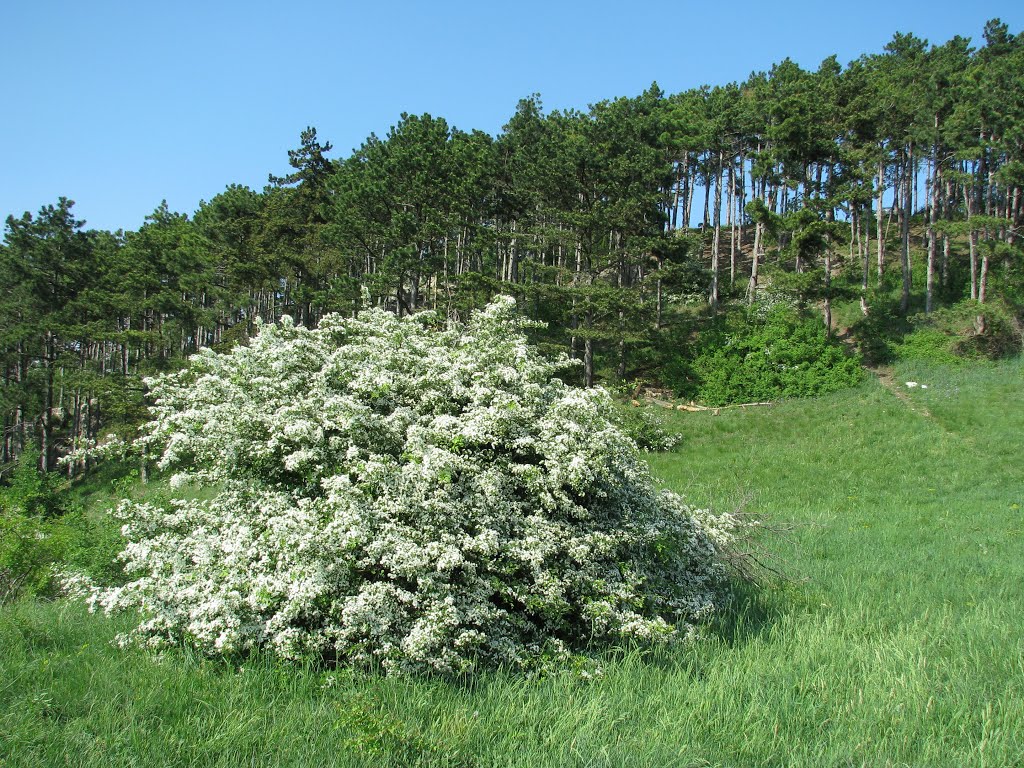 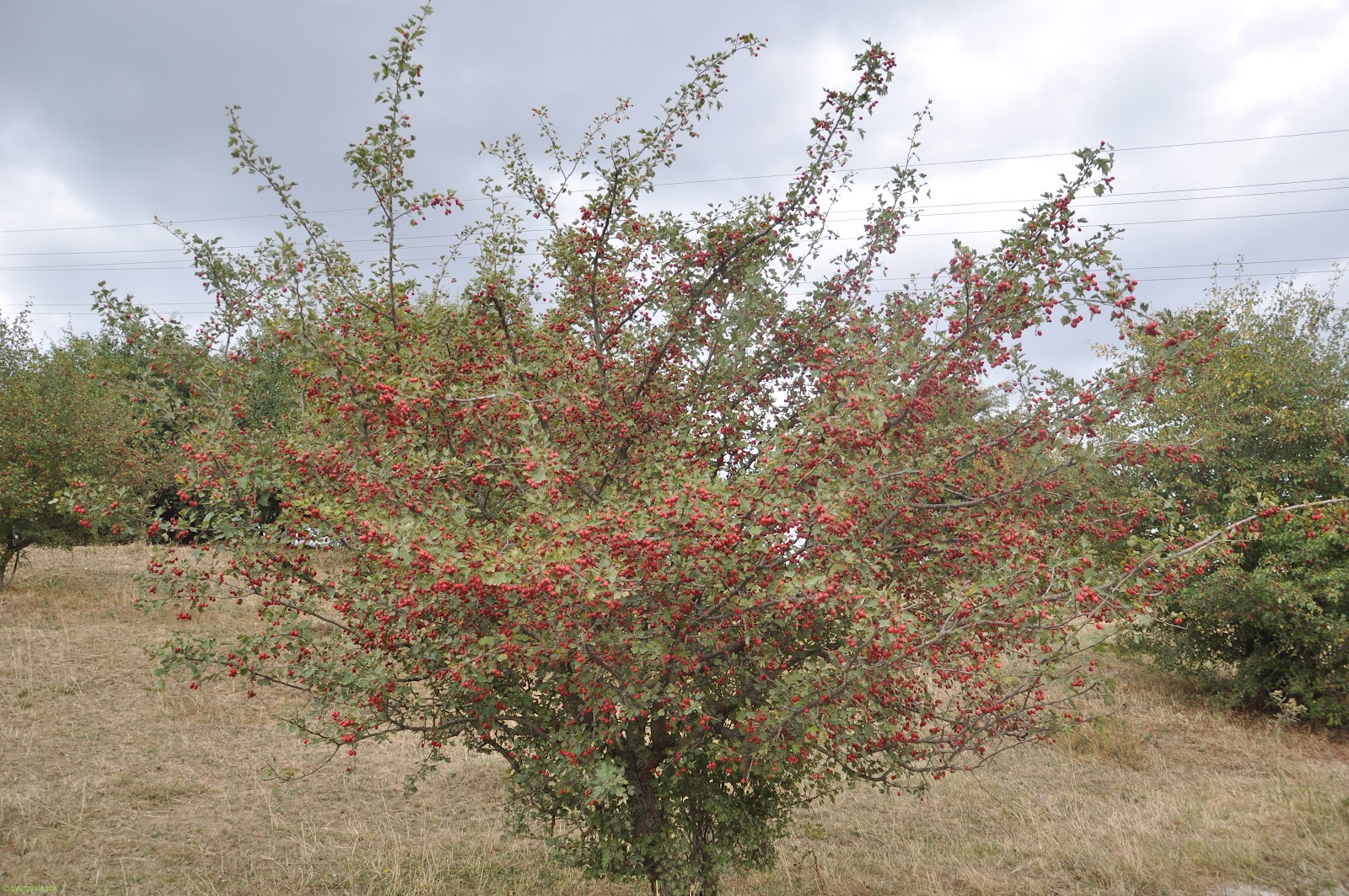 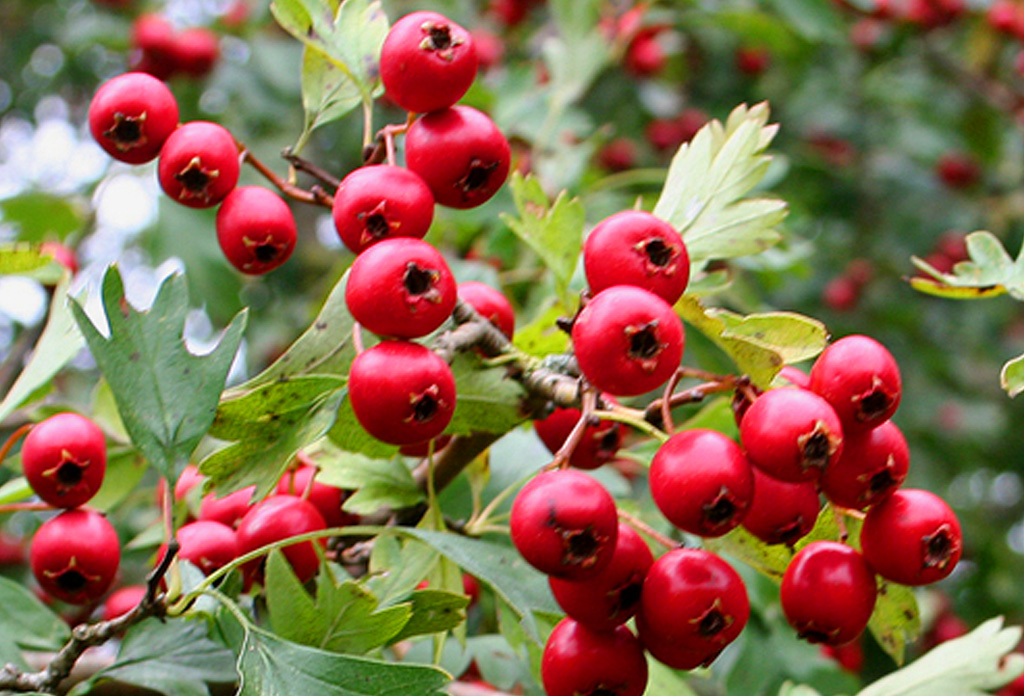 Weöres Sándor: Galagonya
Őszi éjjel
izzik a galagonya
izzik a galagonya 
ruhája.
Zúg a tüske,
szél szalad ide-oda,
reszket a galagonya
magába.
Hogyha a Hold rá
fátylat ereszt:
lánnyá válik,
sírni kezd.
Őszi éjjel
izzik a galagonya
izzik a galagonya
ruhája.
Csukás István: Sün-mese
Csukás István: Sün-mese
Tüskéshátú sün barátom,
merre jártál, mondd, a nyáron?
Itt az ősz, a lomb lehullt már,
most látlak, hogy előbújtál.
Körmöd kopog, eliramlasz,
vigyázz, itt a tél, te mamlasz!
De a sün nem jön zavarba,
belebújik az avarba.
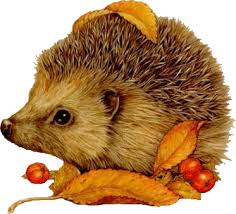 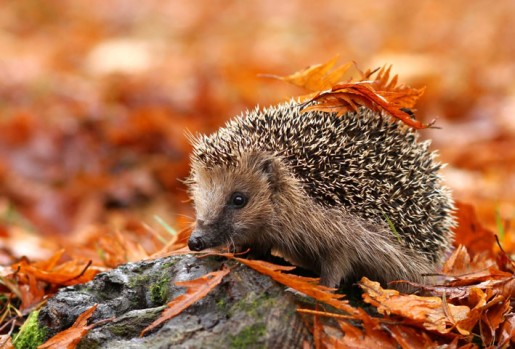 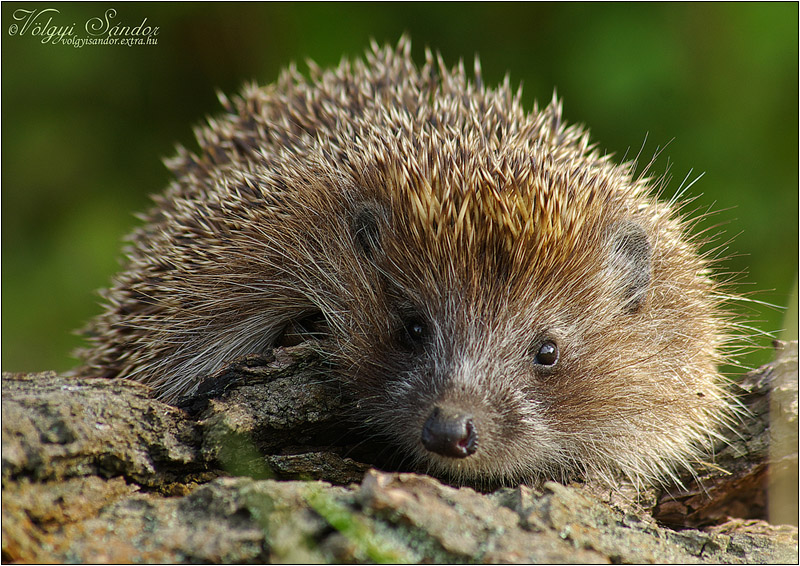 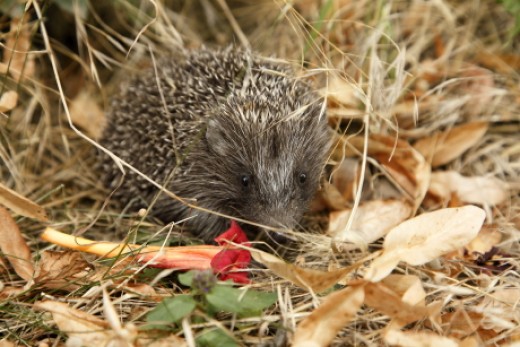 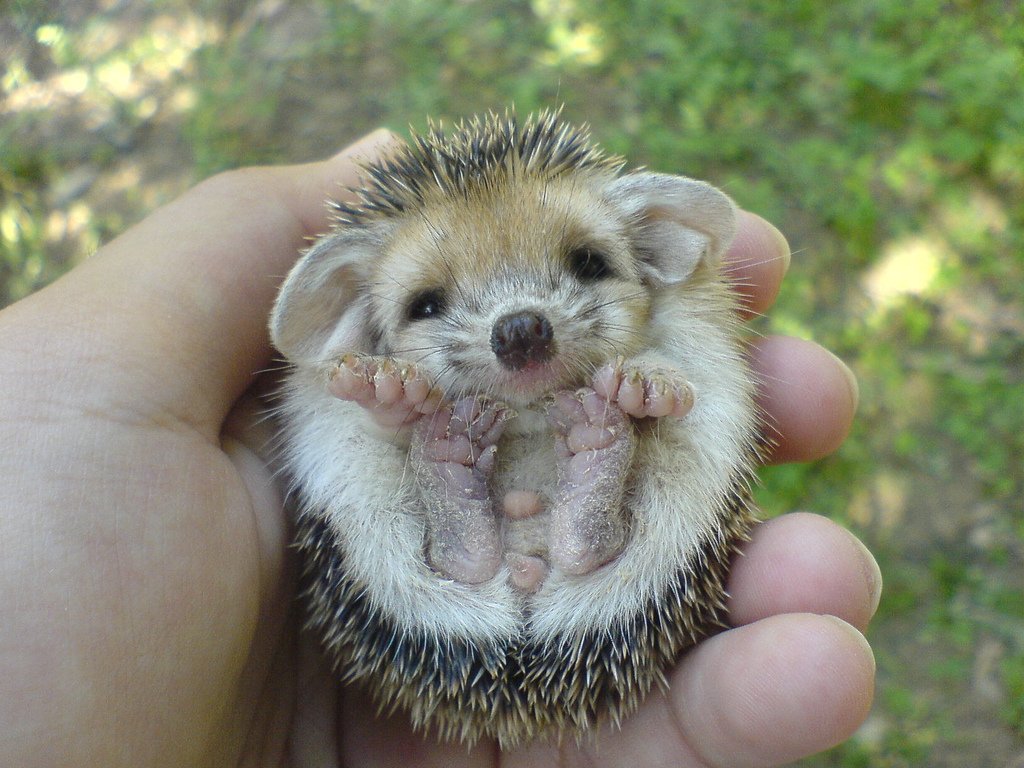 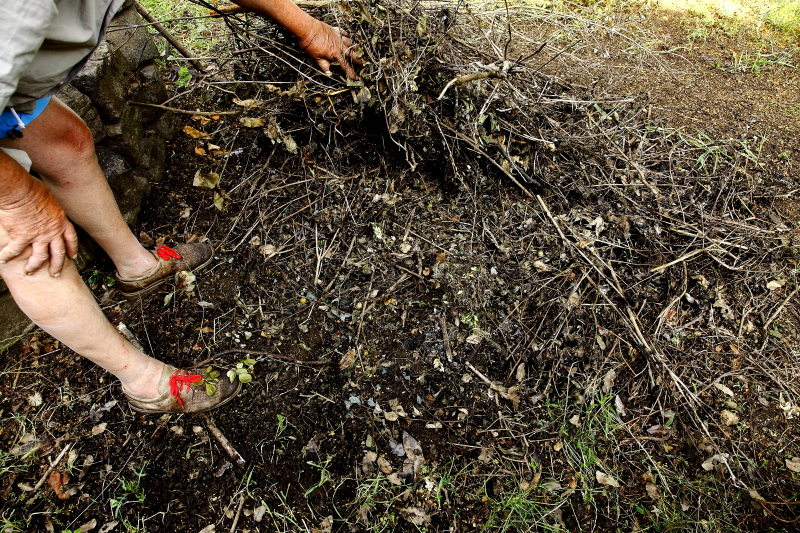 Csukás István: Sün-mese
Tüskéshátú sün barátom,
merre jártál, mondd, a nyáron?
Itt az ősz, a lomb lehullt már,
most látlak, hogy előbújtál.
Körmöd kopog, eliramlasz,
vigyázz, itt a tél, te mamlasz!
De a sün nem jön zavarba,
belebújik az avarba.
Mit nevezünk avarnak?
Mit nevezünk avarnak?
A lombhullató fák minden ősszel lehullatják leveleiket. A
 fák alatt lévő száraz  levélszőnyeget avarnak nevezzük. A
 levelek minden ősszel hullanak, de az avar mégis mindig 
ugyanolyan vastag marad. Az alsó rétegek ugyanis 
fokozatosan elkorhadnak, lombföld keletkezik belőlük. 
Ezt kertészetekben is kitűnően tudják használni, 
különösen a bükkösökből származó lombföldet, amelyből
 a növények sok értékes tápanyagot vehetnek fel.
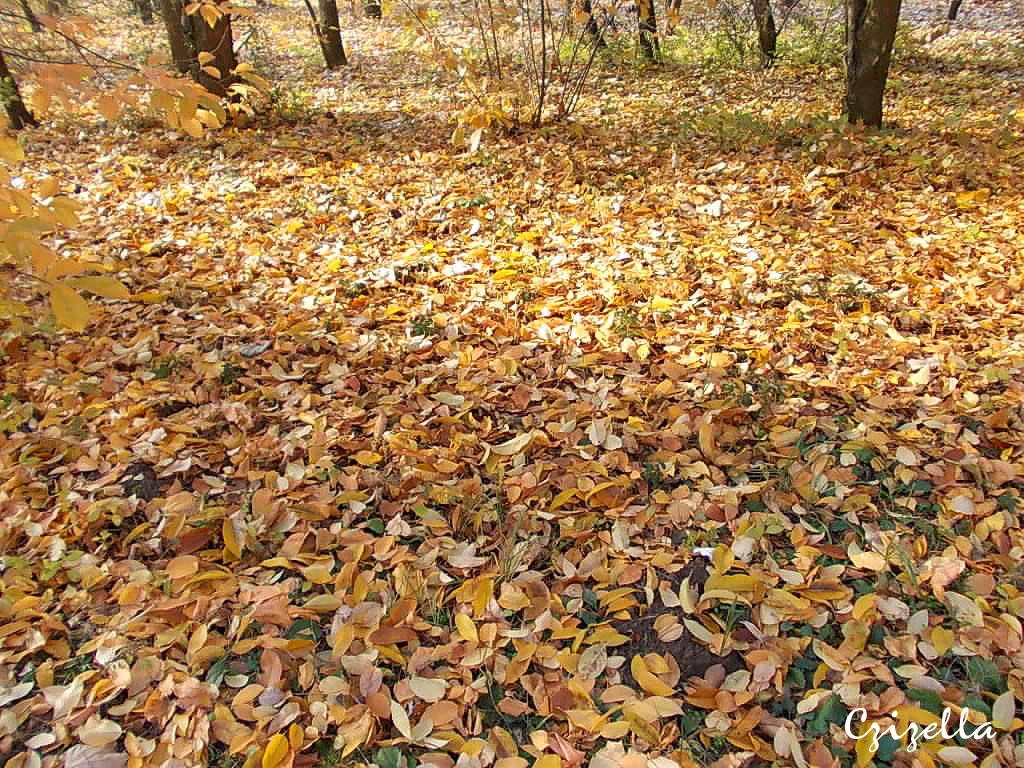 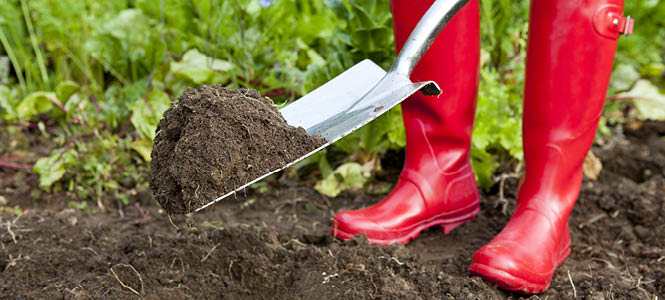 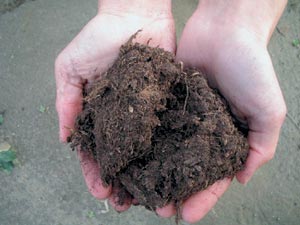 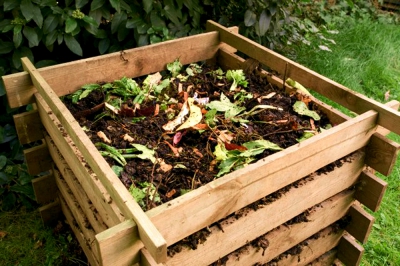 Húzd alá a szövegben a választ!
Mit nevezünk avarnak?
 Hogyan keletkezik a lombföld?
3) Mire használják a lombföldet a 
     kertészetekben?
Mit nevezünk avarnak?
A lombhullató fák minden ősszel lehullatják leveleiket. A
 fák alatt lévő száraz  levélszőnyeget avarnak nevezzük. A
 levelek minden ősszel hullanak, de az avar mégis mindig 
ugyanolyan vastag marad. Az alsó rétegek ugyanis 
fokozatosan elkorhadnak, lombföld keletkezik belőlük. 
Ezt kertészetekben is kitűnően tudják használni, 
különösen a bükkösökből származó lombföldet, amelyből
 a növények sok értékes tápanyagot vehetnek fel.
https://www.facebook.com/groups/932100513518962/

Házi feladat: Lemásolni a füzetbe a Sün-mese című verset.